G04-H-Conversation-With-Question-001
Topic 1 | Page 1
Page Title
<write voice over text here>
Lorem Ipsum is simply dummy text of the printing and typtesetting industry Lorem Ipsum is simply dummy text of the printing
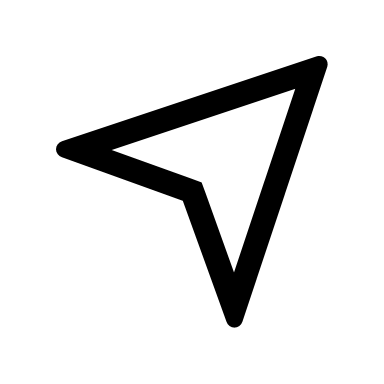 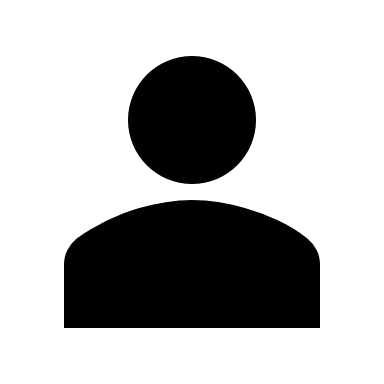 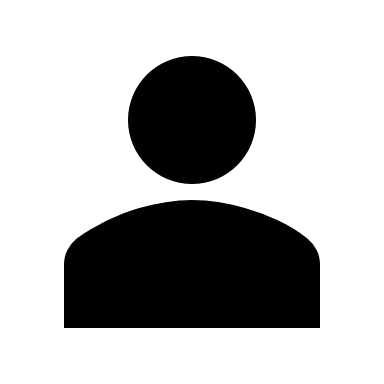 Rate the conversation based on your understanding of what you have learned till now.
We will explore each in detail shortly. But to help you get some context around these elements.
Character Name
Character Name
We will explore each in detail shortly. But to help you get some context around these elements.
Background image ID <>
We will explore each in detail shortly. But to help you get some context around these elements.
<write voice over text here>
We will explore each in detail shortly. But to help you get some context around these elements.
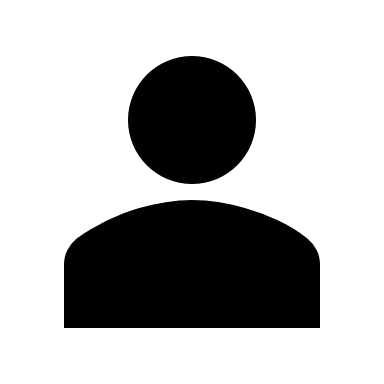 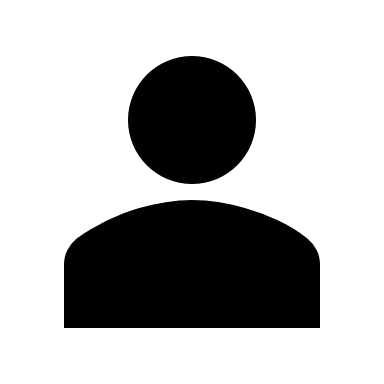 Excellent
Good
Satisfactory
Not Good
Character Name
Character Name
Text input
Background image ID <>
Submit
<write voice over text here>
Correct.

If you are going to use a passage of Lorem Ipsum, you need to be sure there isn't anything embarrassing hidden in the middle of text.
Incorrect.

If you are going to use a passage of Lorem Ipsum, you need to be sure there isn't anything embarrassing hidden in the middle of text.
Background image ID <>